IT and the state
9. 10. 2019
Jakub Drmola
Modern technology and Conflicts
In general
Specific 
Behavior 
Activities
Purpose
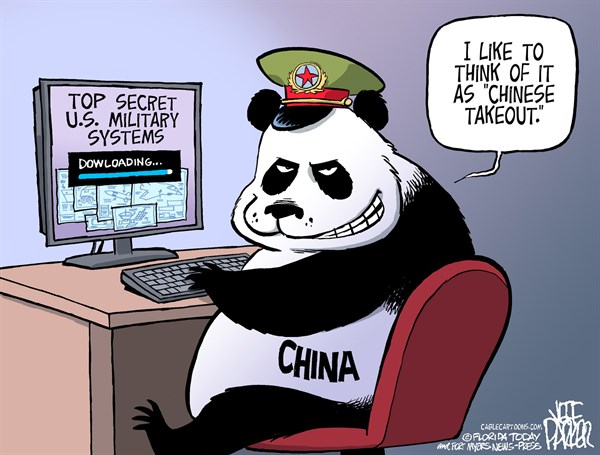 Ideology





Individuals                                                                                                      State


                                                                         Profit
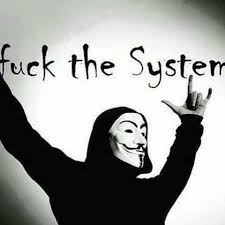 Hacktivism               Militia       Cyberterrorisms
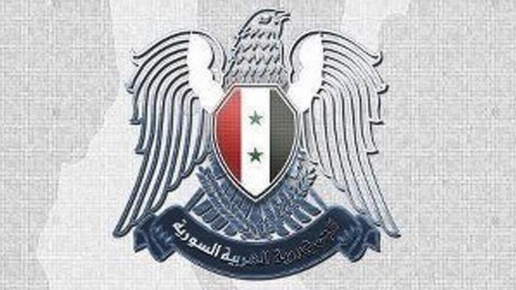 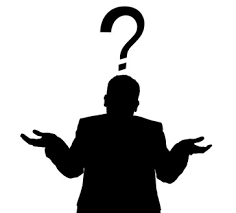 Espionage
Sabotage
Financial crimeStolen identity
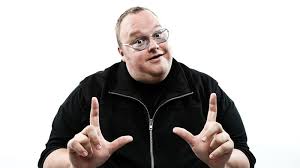 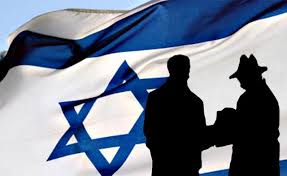 Triad of cyber security
CIA
Confidentiality 
Integrity 
Availability
Main state activities in cyberspace
Espionage
Sabotage
Censure 
Information war/propaganda 
Demonstration of power
Support of conventional attack
Cyber espionage vs. Sabotage
Espionage 
Obtaining strategically sensitive or strategically important information from individuals or organizations by using or targeting IT means. It is used most often in the context of obtaining a political, economic or military supremacy.
Sabotage
Deliberate action aimed at weakening a polity or corporation through subversion, obstruction, disruption or destruction. In a workplace setting, sabotage is the conscious withdrawal of efficiency generally directed at causing some change in workplace conditions.
Cases
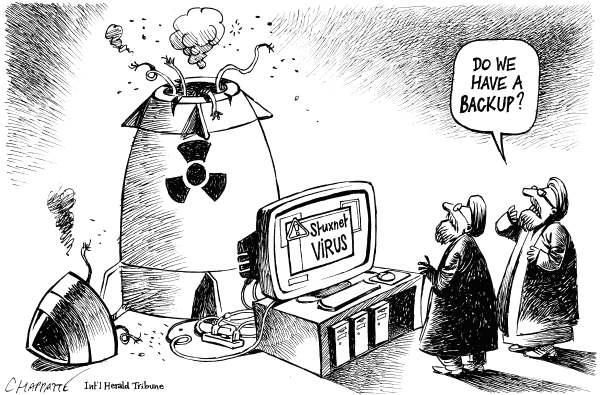 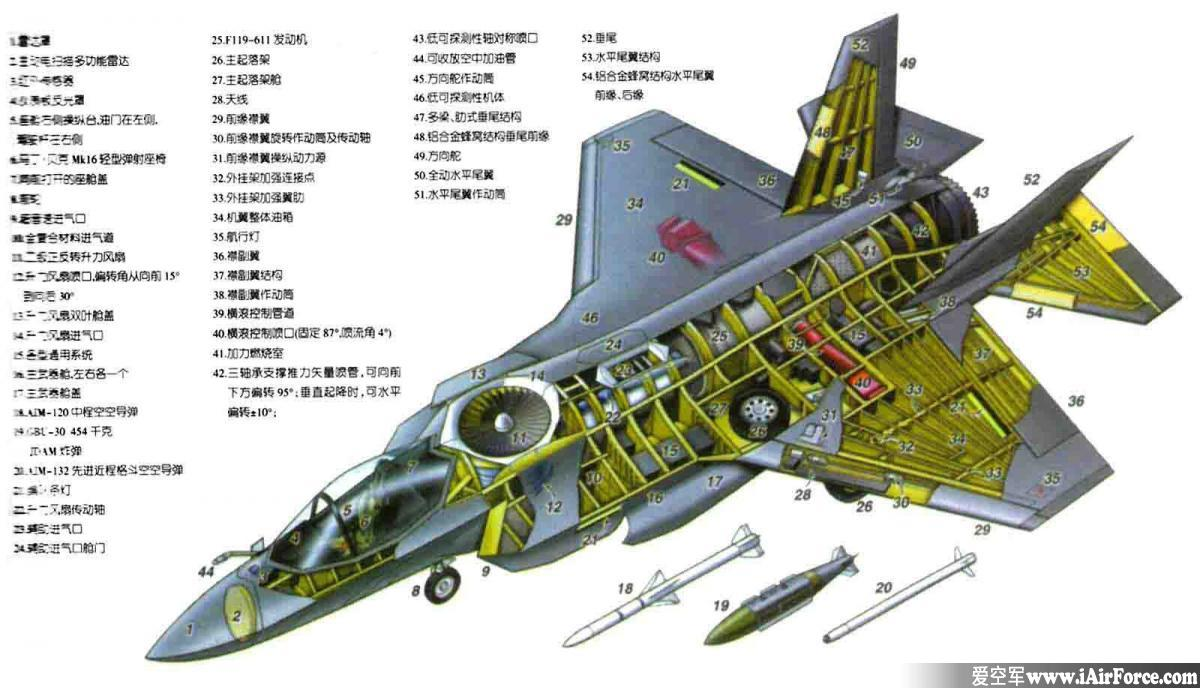 Censorship
Commonly linked with non-democratic regimes
Halal internet vs. forbidden applications
Different methods of circumvention
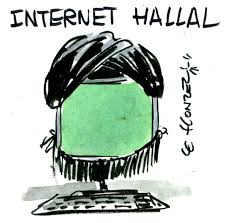 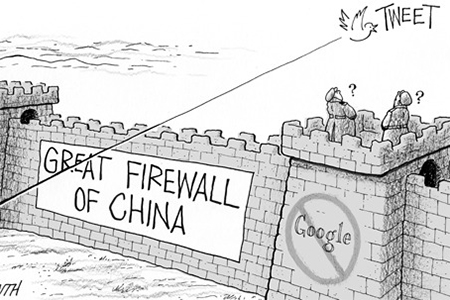 Surveillance
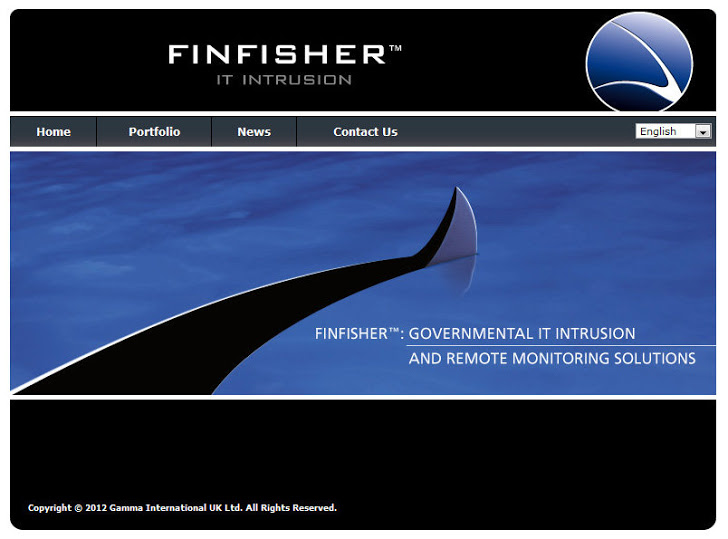 Repressive or suppressive
For law enforcement

Potential targets:
Criminals, terrorists
Dissidents, journalists
Minorities, foreigners
Demonstration of power
Estonia (2007) and Latvia (2008)
Similar modus operandi (DDoS, defacement and malware)
Russian Federation – absence of direct evidence 

Estonia -  due to the removal of the bronze statue of an unknown Soviet soldier
for RF symbol of freedom vs. symbol of occupation 

Latvia – main reasons: law about non-acceptance Nazi and Soviet symbols, planning of American antimissile defense
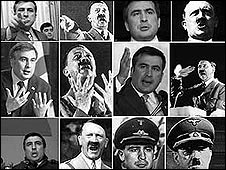 Support conventional attack
Georgia (2008)
In the background of a five-day war
Target: destroying of active communication and information 
Methods: defacement, DoS, DDoS, malware
Patriotic hacking (nationalistic mode in society)
Russian Business Network 
Attacks also on RF
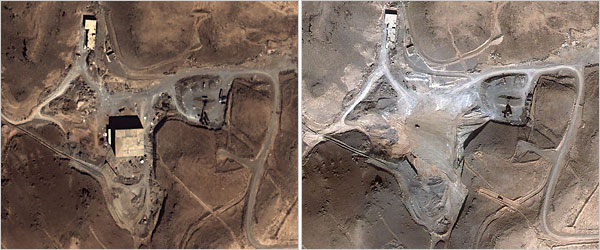 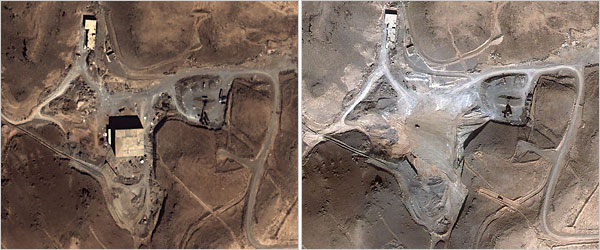 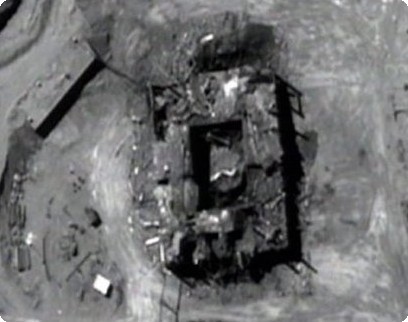 Information war/ propaganda
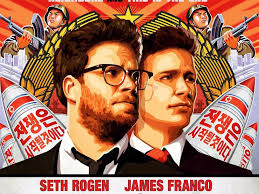 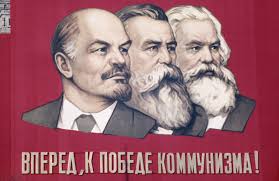 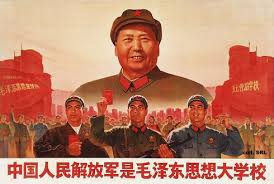 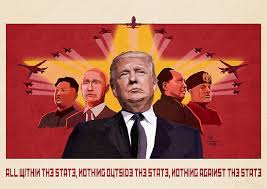 Demystification ???
1982: trans-siberian sabotage

2000s: shot mafia boss

2008: Lodz trams

2014: steel mill hack
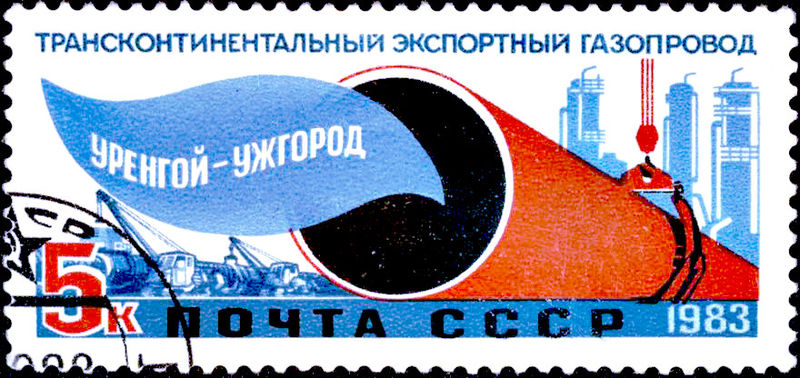